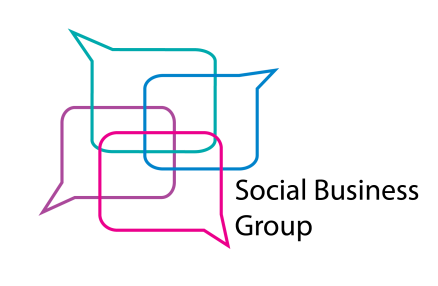 ОТ «ОРГАНИЗАЦИИ» – К «СООБЩЕСТВУ»: социализация как РЕАКЦИЯ бизнеса на тенденции, меняющие мир
Игорь Задорин, ЦИРКОН, Social Business Group
Выступление на Business Meeting «Социализация 360»
Москва, 11.11.2014
2
ВЫЗОВЫ
Новые проблемы бизнес-организаций
3
Тенденции, изменяющие жизнь
В последнее время в мире происходят изменения, требующие новой философии и новой организации деятельности.
Эти изменения есть следствия базовых тенденций в развитии Технологий, Работы, Общества.
4
Тенденции, изменяющие жизнь: технологии
Персональные технические устройства (компьютеры, средства коммуникации и т.п.) предоставляют отдельным индивидуумам почти такие же производственные возможности, какие имеют компании.
«Облачные вычисления» позволяют отдельным производителям использовать свободные производственные мощности по всему миру. 
Контент и данные становятся все более открытыми и широко распространяются. Возрастающая открытость и портативность делают данные компаний более доступными как для внешних потребителей (покупателей), так и для работников самих компаний.
Предприятия более не контролируют технологические мощности, напротив, индивидуумы могут предоставить эти мощности бизнесу
следствие
5
Тенденции, изменяющие жизнь: работа
Изменяется баланс «работа/личная жизнь». Переход к производству, базирующемуся на информации, делает понятие «рабочего времени» более сложным – «люди не «отключают мозг», когда выходят за пределы офиса ,и не остаются на 100% сконцентрированными на задаче в течение всего дня».
Работа не локализуется в одной точке пространства, не привязывается к месту (в т.ч. городу, стране) .
Работа все чаще не связана с одной компанией. Многие люди работают в разных компаниях и разных проектах. Компании все чаще используют труд фрилансеров и не привязываются к определенным работникам.
следствие
Предприятия более не контролируют работников, напротив, работники все чаще могут создавать бизнесы
6
Тенденции, изменяющие жизнь: общество
Люди все чаще и все больше живут в состоянии «всегда на связи».  Интернет, мобильные коммуникации, социальные сети и т.п. делают человека более открытым и доступным другим людям (в т.ч. сотрудникам и руководителям компаний и проектов)  
Краудсорсинг (использование ресурсов «толпы» - передача определённых производственных функций неопределённому кругу лиц). Общество все более включается реально в производственные процессы, не связывая себя с производством и работой.
Brand-вовлеченность. Потребители присоединяются к брендам через каналы социальных медиа и начинают участвовать в «бизнесе любимых брендов» (фан-клубы).
Предприятия более не доминируют над потребителями, напротив, потребители все чаще участвуют в производстве и «управляют» бизнесом
следствие
7
Диссипация (рассеивание) бизнеса
Бизнес (предприятие, организация) более не может сохранять жесткую границу с внешней средой
Проблема удержания работников в орбите предприятия
Проблема организации и удержания рабочей коммуникации между сотрудниками
Проблема организации коллективного действия
Проблема удержания и передачи опыта, знания, квалификации
8
решения
Новые типы бизнес-объединений
9
Диссипация (рассеивание) бизнеса - Вызовы и перспективы
Что делать бизнесу? Становится «социальным»! Новый формат бизнеса - Business as society (Jeffrey Dachis: «socially calibrated systems»)
От барьеров и ограничений – к открытости и доступности
От вертикальной иерархии – к горизонтальным сетям
От «организации» – к «сообществу»
И.В. Задорин «Социализация бизнеса в России» (2011) (http://www.russ.ru/pole/Socializaciya-biznesa-v-Rossii-utopiya-ili-real-nost )
10
Диссипация (рассеивание) бизнеса - Вызовы и перспективы
Бизнес (предприятие,корпорация)
Внешняя среда бизнеса
Клубная (социальная) среда бизнеса
Жесткая граница
Прозрачная граница
11
Диссипация (рассеивание) бизнеса
Социальные сети – новая среда обитания профессионалов
LinkedIn, Facebook, Вконтакте..
В свободном клубном пространстве все больше самодостаточных, квалифицированных и независимых профессионалов
Проблемы бизнеса –> новые возможности для неформальных объединений и некоммерческих организаций
12
Разные типы бизнес-объединений
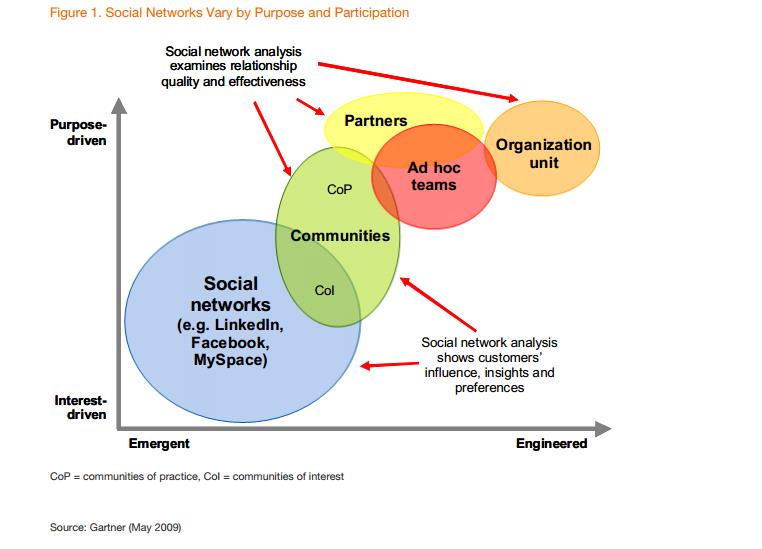 13
Деятельные сообщества -  между клубом и предприятием
Предприятия, организации
Деятельные сообщества
Клубные сообщества
Вертикальная иерархия
Ориентация на продукт
Горизонтальная сеть
Ориентация на продукт
Горизонтальная сеть
Ориентация на общение
14
Деятельные сообщества -
Человеческие сообщества, складывающиеся вокруг практического решения какой-либо коллективной задачи.
Отличительной особенностью деятельного сообщества является то, что его участники имеют намерение и мотивацию в процессе общения и совместной деятельности с другими участниками решить конкретную задачу наилучшим образом и/или научиться решать подобные задачи как можно лучше *.
Деятельные сообщества были и раньше (артели вольных старателей, мастеровых, художников и т.п.). Но постановка профессиональной коммуникации на современную IT-платформу кардинально облегчает формирование сообщества, меняет его свойства и характер внутренних отношений, а также существенно повышает эффективность. Поэтому можно утверждать, что деятельные сообщества нынешнего времени – это прежде всего онлайн-сообщества **
* Определение Witology
** Суждение Social Business Group
15
Деятельные сообщества
Деятельные сообщества («communities of practice») – сообщества людей, специальным образом организованных в виртуальной сети, взаимодействие которых основано на принципе массового сотрудничества  и нацелено на решение определенной проблемы или выполнение проекта. 

Важная характеристика: нацеленность на получение результата и создание определенной практики (культуры) группового взаимодействия, дающего возможность решать аналогичные задачи, возникающие в будущем, наилучшим образом.
16
реализации
Основы функционирования деятельных сообществ
17
Деятельные сообщества - Принципы организации совместной работы
Массовое участие в создании контента
Коллективность
Прозрачность социальной среды
Независимость
Сохранение всех вкладов участников
Новые (инновационные) способы решения существующих проблем
Подробнее: Книга Anthony J. Bradley & Mark P. McDonald
«The Social Organization. How to Use Social Media to Tap the Collective Genius of Your Customers and Employees», Boston, Massachusetts: Harvard Business Review Press. 2012.
18
Условия коллективного действия
Коллаборация
Книга Anthony J. Bradley & Mark P. McDonald
«The Social Organization. How to Use Social Media to Tap the Collective Genius of Your Customers and Employees», Boston, Massachusetts: Harvard Business Review Press. 2012.
19
Условия коллективного действия (коллаборации, сотрудничества)
Сообщество – специальным образом подобранная группа людей (эксперты, представители определенной профессии, работники компании). 
Социальные медиа – интернет-площадки, основанные на идеологической и технологической базе Web 2.0, которые позволяют создание и обмен контентом, созданным пользователями («user-generated content»):
Массовые площадки: социальные сети Facebook, Vkontakte, Одноклассники;
Профессиональные («закрытые») площадки. 
Совместная деятельность, ориентированная на цель – основа формирования деятельного сообщества.
20
Модерация: четвертое условие коллективного действия
Помимо трех указанных условий, на которых строится совместная деятельность, другим, четвертым, основанием является управление групповой деятельностью через модерацию. 
В сообществе должны быть люди, следящие за процессом и мягко управляющие им, либо из числа самих же участников группы, либо привлеченные со стороны. 
Люди могут проявлять энтузиазм и самоорганизацию на уровне своих интересов и способностей, но кому-то необходимо обеспечить координацию, направить коллективную деятельность в нужное русло, организовывать принятие решений.
21
Social Business Group: модерация сообщества – один из ключевых моментов формирования деятельного сообщества.
Сообщество
Платформа
Модерация
Сотрудничество
Цель, проект
22
Фундаментальный цикл коллаборации
Цель
Вклад
Результаты
Поощряет, стимулирует
Получает
Коллаборативный цикл сообщества
Обратная связь, продукт
Изменение цели
Создает
Результаты
Формирует
Оценка
Результаты
23
Этапы коллаборативного проекта. Версия SBG
Формирование «общего смысла» проекта, определение миссии деятельного сообщества, целей проекта
Функциональное самоопределение участников проекта (в т.ч. личных инвестиций), формирование структуры сообщества и личных инвестиционных  планов
Реализация миссии, достижение общей цели
Фиксация «прибыли», оценка вклада, распределение «дохода» и прав на конечный продукт
24
Запрос на деятельное сообщество
Схема принятия решения о создании ДС(A. Bradley & M. McDonald«The Social Organization»)
Определена ли желаемая цель
Отказать: Требуется другая цель
Нет
Да
Подходит ли массовое сотрудничество
Отказать: Рассмотреть решения не на базе сообщества
Оценка соответствия
Нет
Отказать
Да
Окажется ли успешной инициатива снизу
Разрешить: предоставить возможности инициативе снизу
Разрешить
Да
Инициатива снизу
Нет
Или взрастить
Заслуживает ли это корпоративных инвестиций
Взрастить: Осуществить инициативу, используя дорожную карту целей
Бизнес кейс
Нет
Нет
Приостановить
Портфолио
25
Предпочтительные свойства  деятельных сообществ (A. Bradley & M. McDonald «The Social Organization»)
26
Деятельные сообщества – бизнес, основанный на разных типах капитала
Финансовый капитал
Культурный капитал (квалификация, знание …)
Социальный капитал (доверие …)
Символический капитал (репутация …)
И инвестиции делаются в разных типах капитала, и прибыль получается также разного типа
27
Примеры из практики
Опыт реализации проектов по созданию деятельных сообществ
28
Деятельные сообщества в нашей практике
Проект «Открытое мнение» (www.openopinio.ru )


Группа «Собрание экопоселений» (www.futurerussia.ru )




Социальная сеть SocioLogos 2.0 (https://people.sociologos.ru)
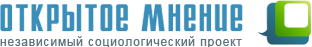 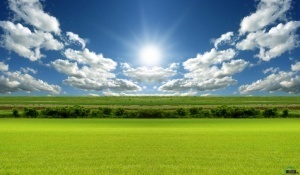 Собрание экопоселений
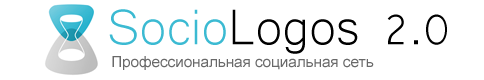 29
Деятельные сообщества в нашей практике
Проект «Корпоративный опыт» (www.genusllc.ru )



Социальная среда учебного заведения (http://www.novsu.ru/)
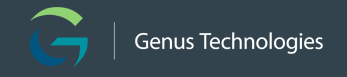 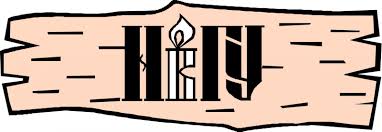 30
Деятельные сообщества в отечественной практике
См. презентацию «Деятельные сообщества как новый тип профессионального сотрудничества в онлайн-среде» (SBG, 02/04/2013)
http://www.slideshare.net/SocialBusinessGroup/ss-18256099
31
Основные выводы
Новые форматы бизнеса – новая бизнес-этика
32
Основные выводы
1. В рамках сетевого взаимодействия возможна не только гражданская коллаборация, но и сугубо профессиональная, деловая.
2. В настоящее время IT-решения для организации профессионального сотрудничества опережают в развитии социальные технологии (вовлечение, мотивация, оценка вклада, конвертация капиталов и т.п.).
3. Законы формирования и реализации коллаборативных проектов в гражданском и бизнес-секторе во многом схожи. И сейчас скорее бизнес будет заимствовать социальные технологии из некоммерческого сектора, нежели наоборот. Но это ненадолго.
33
Основные выводы
4. Тенденции последних лет в технологиях и общественных отношениях меняют формат бизнеса, причем в отдельных отраслях радикально.
5. Для новых форматов бизнес-единиц, таких как «деятельные сообщества» (communities of practice), привычные каноны бизнес-этики не полностью применимы. Прежде всего это касается таких компонент бизнес-этики как конфиденциальность, лояльность корпорации, исключение конфликта интересов, социальные обязательства бизнеса и т.п.
6. Распространение новых форматов бизнеса сталкивается с принципиальным барьером – культурой менеджмента (склонность к иерархическому командному управлению, стремление к монополизации собственных ресурсов и т.п.).
34
Две важнейшие проблемы современного бизнес-менеджмента:1) отсутствие ясных и общепринятых методик оценки разных типов капитала, социальных инвестиций и социального эффекта, 2) отсутствие эффективных и культурно приемлемых механизмов конвертации разных типов капитала
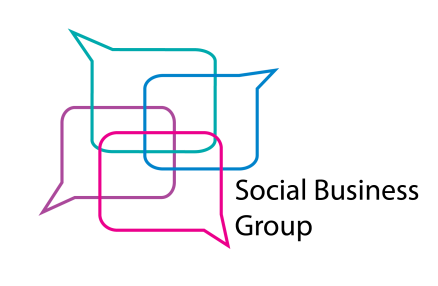 Social Business Group
www.sociobusiness.ru  
info@sociobusiness.ru
8(495)621-34-15
 
Игорь Задорин /руководитель Группы ЦИРКОН
zadorin@zircon.ru